Plan wykładów i Ćwiczeń
Google Ads
Pozycjonowanie SEO, Google My Business, Google Analytics
Wybrane narzędzia marketingowe Meta/Facebooka
Kryteria zaliczeniowe
Wykonanie 4 zadań w czteroosobowych lub pięcioosobowych grupach (zadania są umieszczone w prezentacjach)
Część zadań rozwiązywana jest podczas ćwiczeń
Zadania w formacie Worda (doc, docx) lub pdf lub prezentacji proszę wysłać na adres: grzegorz.chodak@pwr.edu.pl do 10 lutego 2024r., w tytule wpisując PASB.
Google ads
Dr hab. inż. Grzegorz Chodak, prof. PWr.
Polsko – Amerykańska Szkoła Biznesu Executive MBA
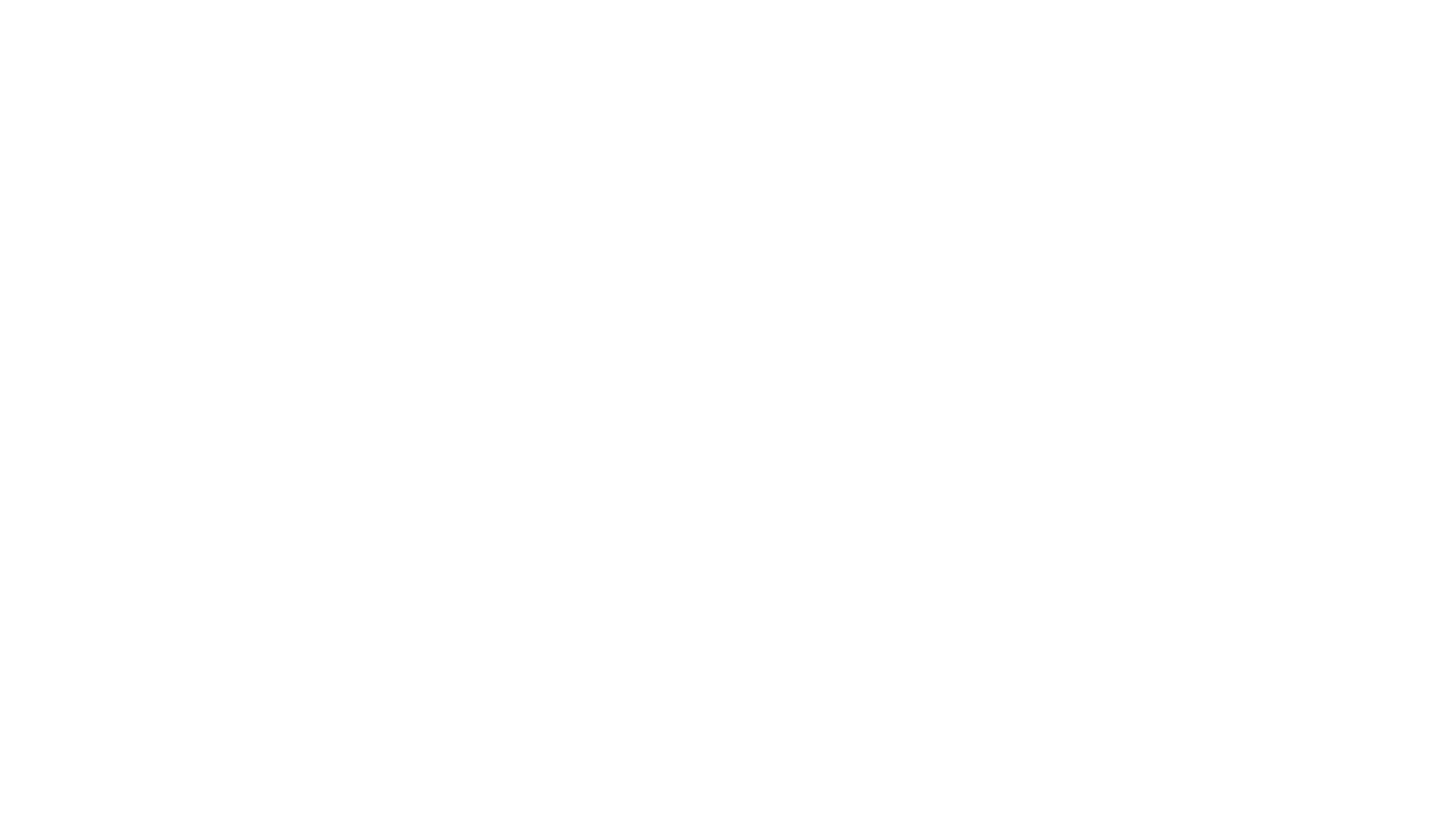 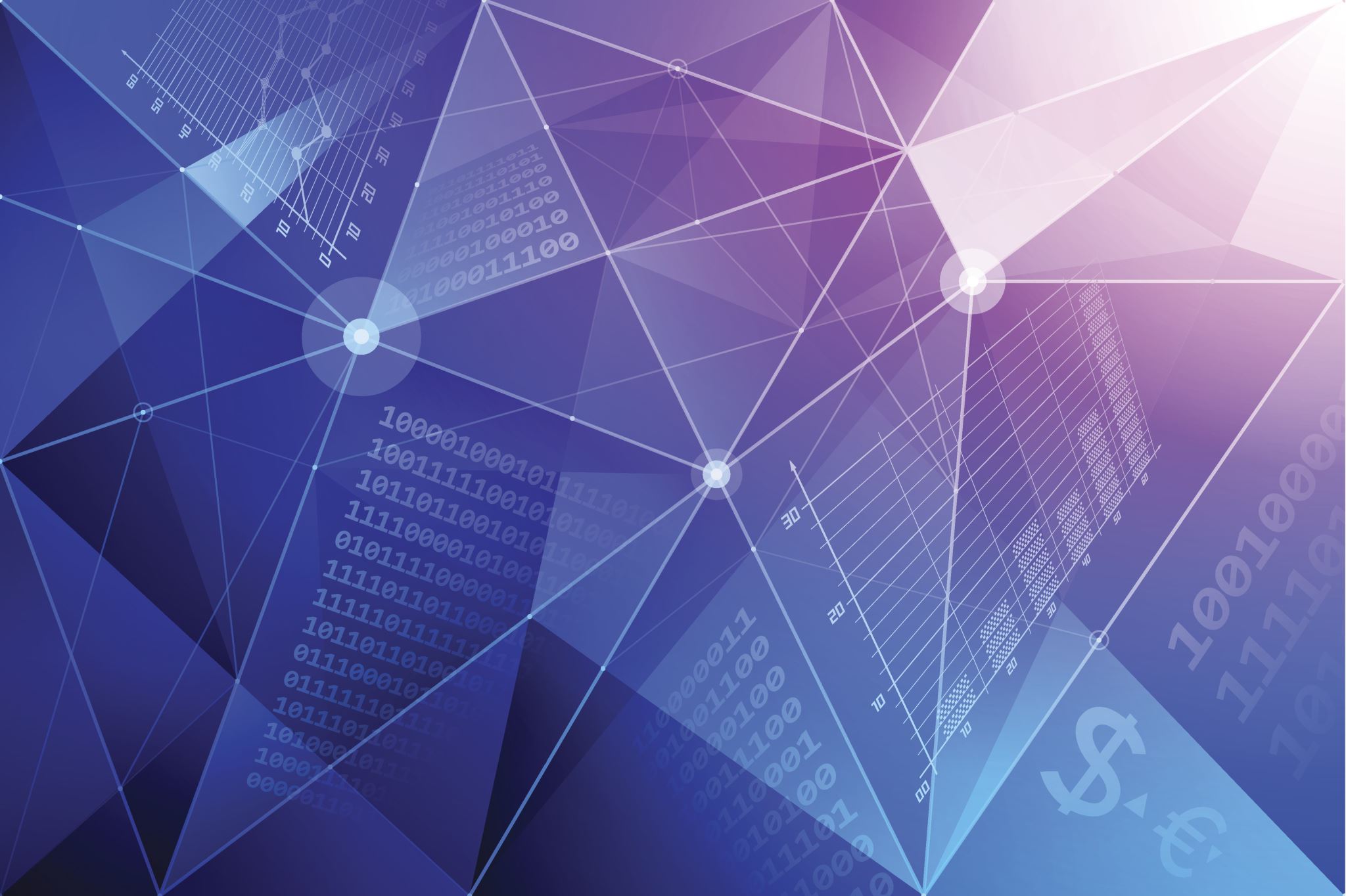 Plan wykładu
Wprowadzenie
Czym jest Google Ads
Struktura konta i podstawowe pojęcia
Narzędzia Google Ads
Zasada działania i koszty 
Wady i zalety
Google Merchant
Google Smart Ads
Remarketing Google
Przykładowe statystyki AdWords
Podstawowe pojęcia SEM, SEO
Przychody Google z reklam
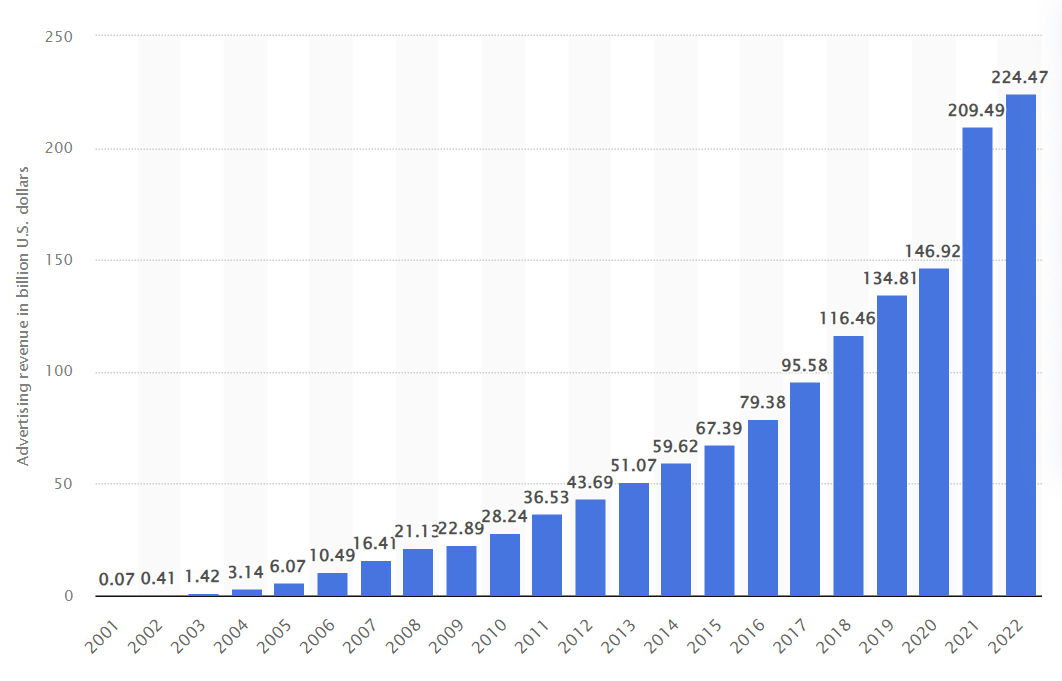 Czym jest Google Ads w sieci wyszukiwania?
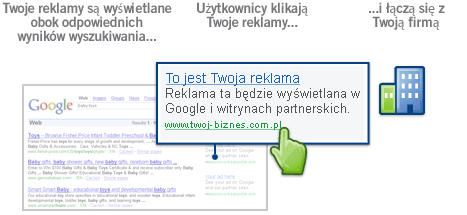 Struktura konta google ads
Podstawowe pojęcia
Podstawowe pojęcia cd
Projektowanie kampanii - Na co należy zwrócić uwagę
Narzędzia Google Ads
Zasada działania
Reklamodawcy
Użytkownicy
Pokazywane są im reklamy, którymi mogą być zainteresowany.
Mają możliwość dotarcia do potencjalnych klientów.
GoogleAdWords
Google
Zarabia na reklamodawcach, a zadowoleni klienci być może znowu skorzystają z usług Google.
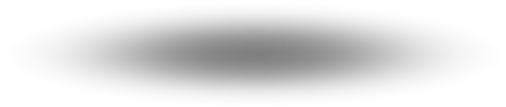 Google Ads
Aukcja reklam
Ostateczny koszt
Pozycja reklamy
Maks. stawka
4.00 zł
1.
3.00 zł
3.00 zł
2.
2.00 zł
2.00 zł
3.
1.00 zł
1.00 zł
4.
X
Google Ads
Trafność
CTR
Click Through Rate
Wskaźnik klikalności
Odpowiedni dobór słów
QualityScore
Strona  docelowa
Wysokiej jakości
Quality Score – Wynik Jakości
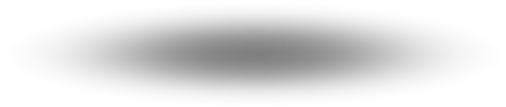 Google Ads
CTR
Click Through Rate
historia współczynnika klikalności (CTR) słowa kluczowego i powiązanej z nim reklamy w Google,
historyczny CTR wyświetlanych adresów URL w grupie reklam oraz danej kampanii.
Google Ads
Trafność
Odpowiedni dobór różnych elementów
trafność słowa kluczowego i dopasowanej do niego reklamy w stosunku do wyszukiwanego hasła,
skuteczność konta w regionie geograficznym, w którym reklama ma być wyświetlana,
inne czynniki wpływające na trafność.
Google Ads
Strona docelowa
Wysoka jakość
trafność – zgodność zawartości strony ze słowami kluczowymi,
oryginalność – niepowtarzalna treść, której nie można znaleźć na innej stronie,
przejrzystość – jasne oddanie charakteru i działalności firmy,
łatwość nawigacji

Co tak naprawdę się liczy wiedzą tylko autorzy algorytmów Google
Google Ads
Wpływ wyniku jakości na pozycję reklamy
.
Maks. stawka
Wynik jakości
Wynik Aukcji
Pozycja reklamy
=
x
4.00 zł
1
4
X
3.00 zł
3
9
2
2.00 zł
6
12
1
1.00 zł
8
8
3
Google Ads
Google Ads – ważniejsze wady i zalety
Zalety
Wady
dociera do zainteresowanej produktem lub usługą grupy odbiorców,
umożliwia precyzyjną kontrolę kosztów,
jest w większości przypadków tańsza niż inne formy reklamy,
niskie koszty stworzenia reklamy i  zarządzania kampanią,
duża ilość narzędzi wspomagających prowadzenie kampanii,
możliwość uzyskania pomocy od konsultanta Google.
źle prowadzona kampania generuje niepotrzebne koszty, 
ciągły wzrost konkurencji,
wraz ze wzrostem konkurencji wzrastają koszty,
problem fałszywych klikaczy,
niejawność i zmnienność algorytmów Google,
częste zmiany w panelu adminitracyjnym i niedopracowany interfejs użytkownika.
Zadanie 1
Dla wybranego biznesu zaproponuj:
10 słów/fraz kluczowych dla kampanii Google Ads
10 wykluczających słów kluczowych
1 przykładowy tekst reklamy Ads w układzie:
Nagłówek max. 30 znaków
URL (link)
Tekst max. 90 znaków
Tekst max. 90 znaków
Google Merchant Center
Google Merchant Center jest płatnym katalogiem produktów, który działa podobnie, jak porównywarki cen.
integracja sklepu z Google Merchant Center
Założenie konta Google Merchant
Utworzenie pliku xml z danymi produktów
Import pliku do Google Merchant
Kontrola efektywności na poziomie:
Grup produktowych
Poszczególnych produktów
Liczenie zysków  bądź strat 
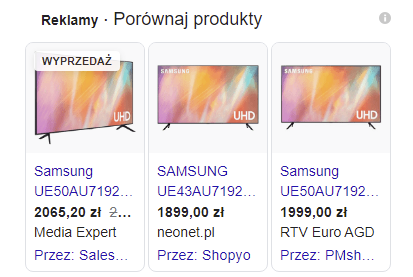 Google Ads Smart campaigns (Performance Max) – inteligentne kampanie
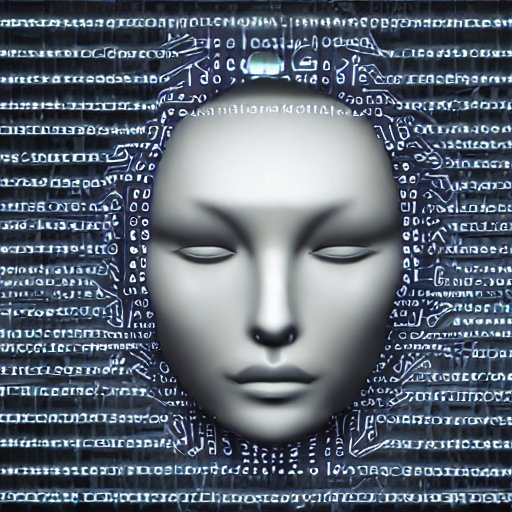 Inteligentne algorytmy Googla uczą się i dopasowują reklamy do zainteresowań klientów
Google sam określa stawki CPC
Google sam dobiera kampanie
Google sam wybiera produkty
Google sam tworzy reklamy
Google sam… zarabia miliardy $
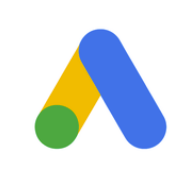 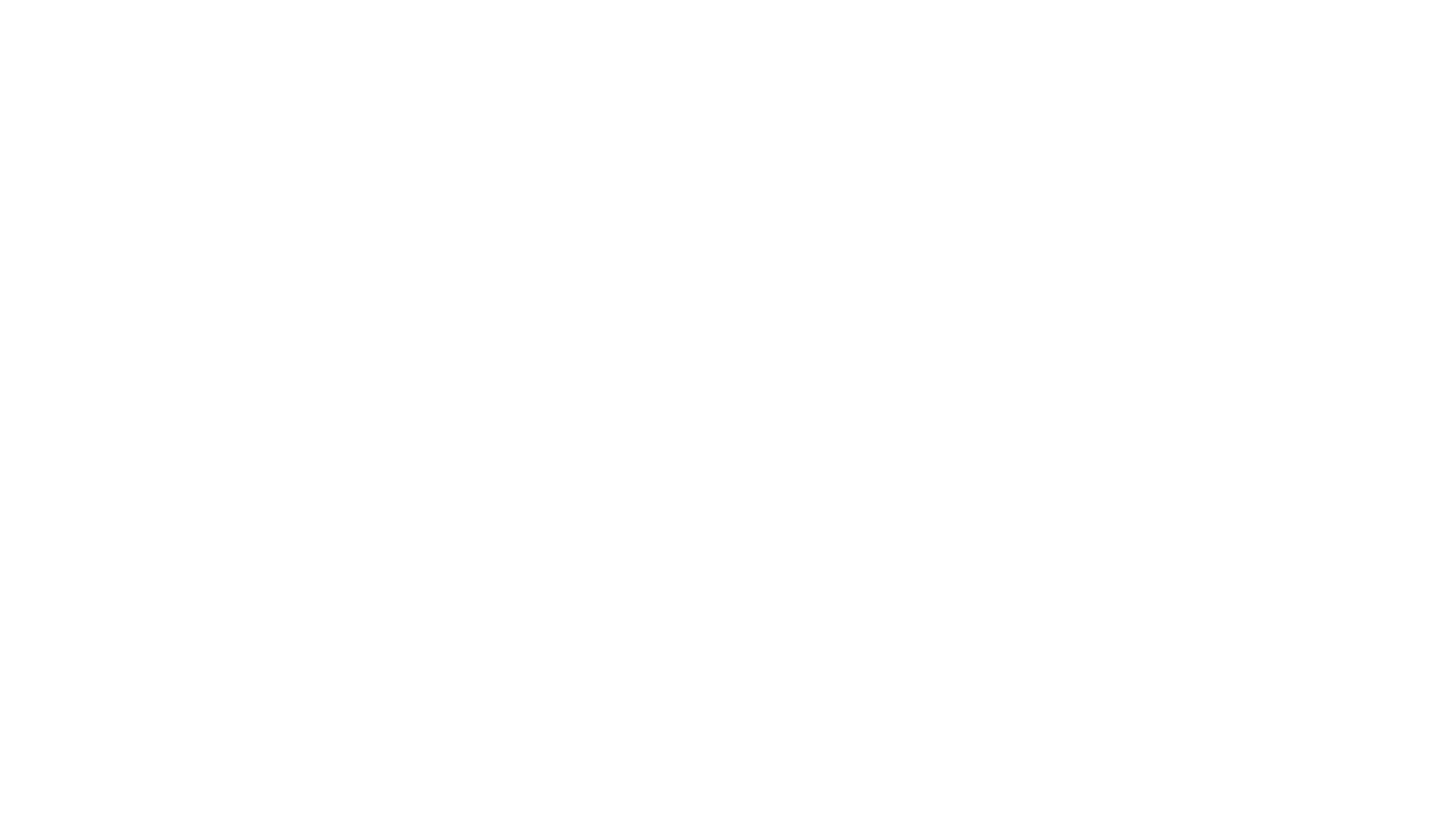 wady inteligentnych kampanii
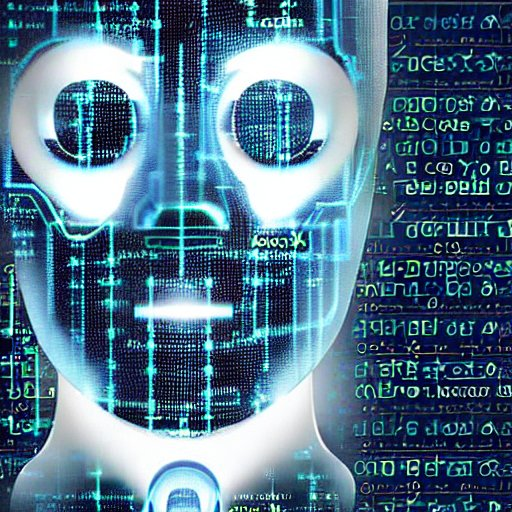 Brak kontroli stawek CPC
Proces uczenia trwa (minimum 2 tygodnie) – uczenie maszynowe wymaga dużej ilości danych
Problemy z gwałtownymi zmianami popytu
Problemy z sezonowością
Problemy z włączaniem i wyłączaniem kampanii
Problemy z nieciągłością sprzedaży
Zawyżanie stawek CPC przy wzroście sprzedaży danej pozycji asortymentowej
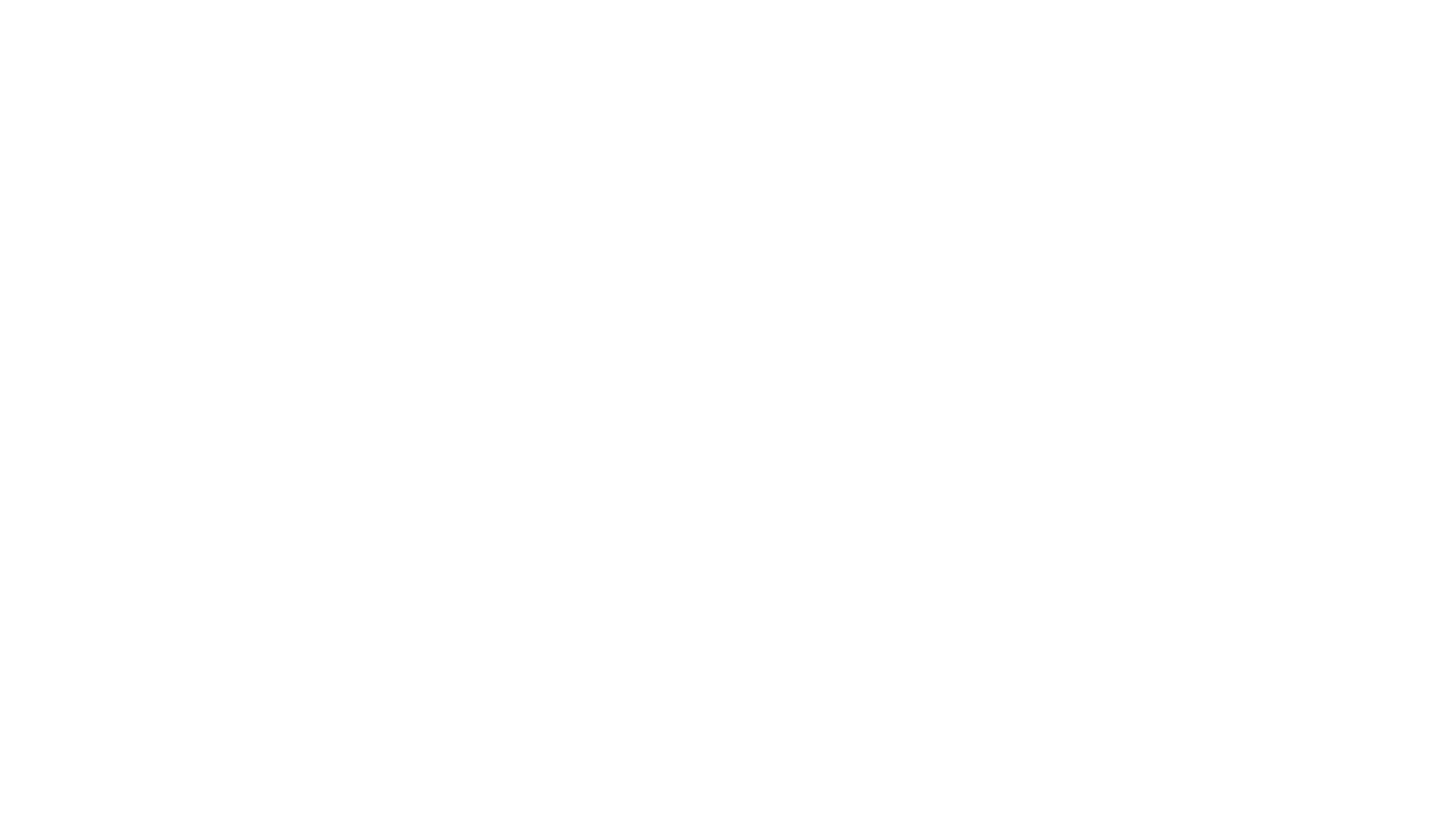 Remarketing Google
Google posiada ogromną bazę wiedzy o klientach
Którą czerpie ze wszystkich narzędzi Google, z których korzystamy
Wyszukiwarka
Gmail
Smartfon z systemem Android
I wiele innych (Google Pay, Docs, Maps etc.)
Włączenie w Google Adwords Remarketingu pozwala na docieranie do stałych klientów sklepu
Lub osób zainteresowanych asortymentem
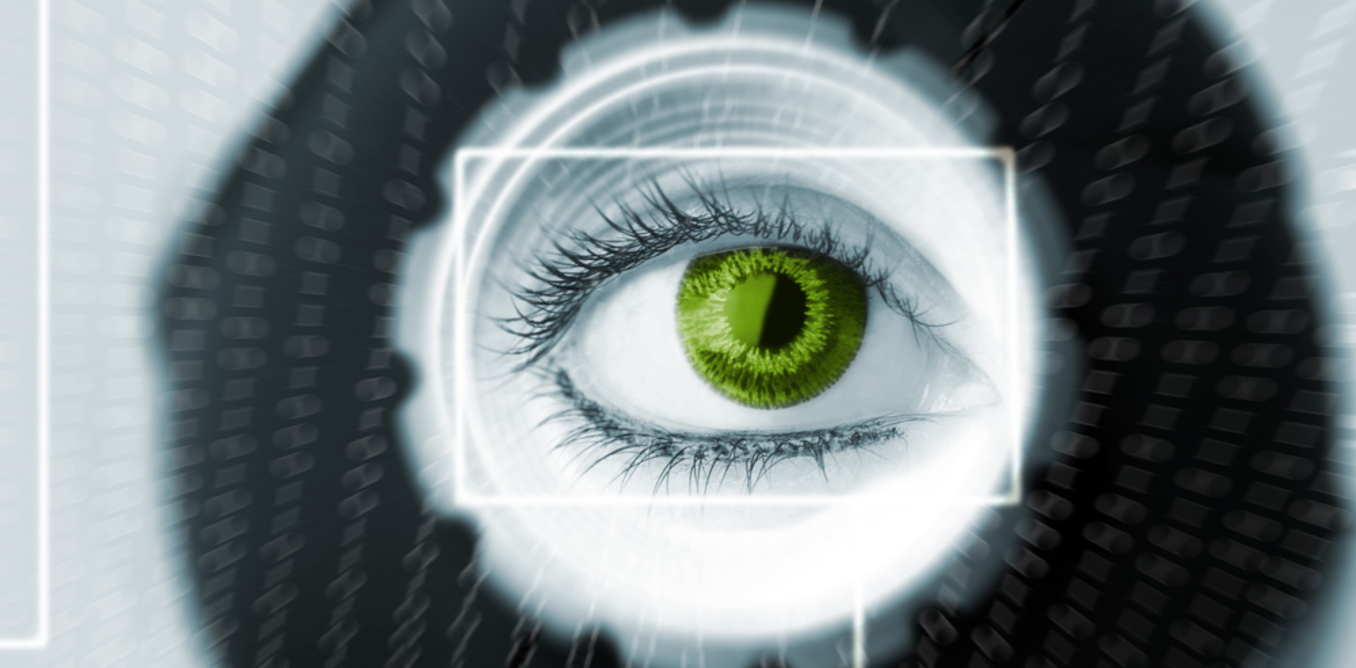 To zdjęcie, autor: Nieznany autor, licencja: CC BY-ND
Przykładowe dane e-sklepu korzystającego z google ADWords
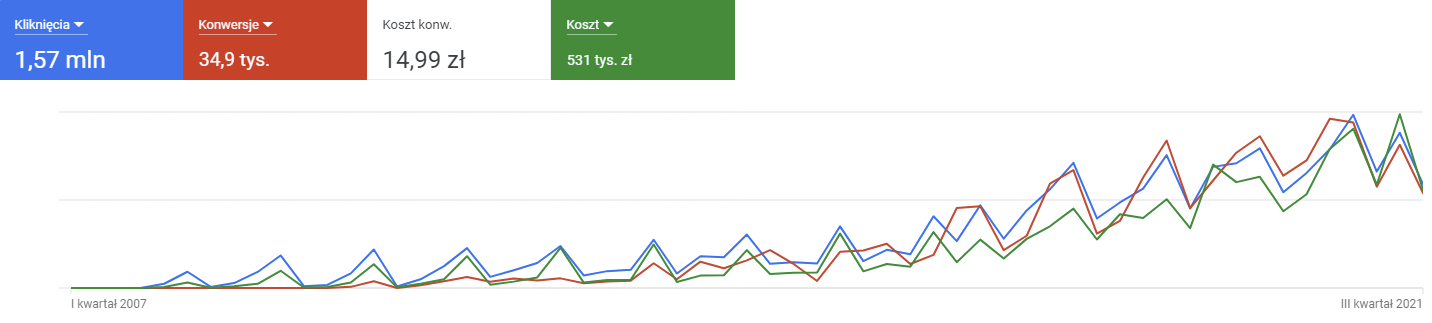 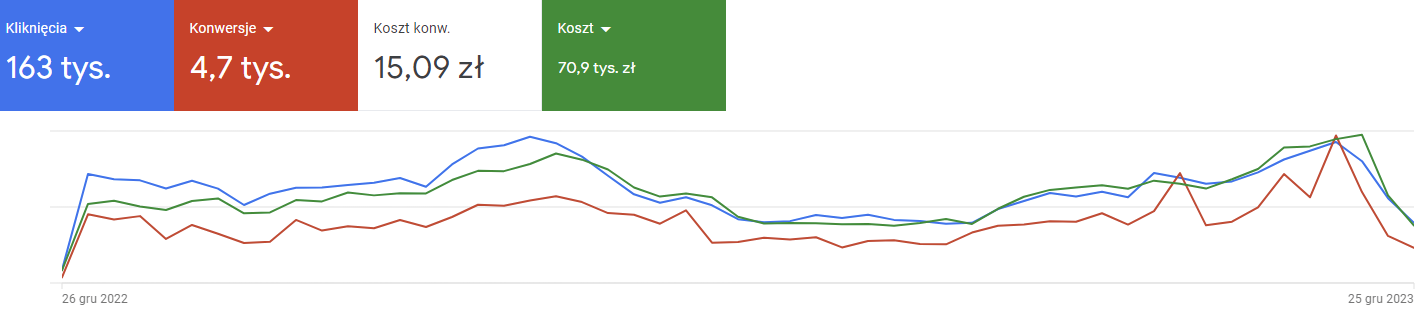 Konwersje – płeć i wiek
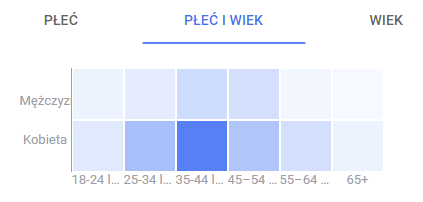 Porównanie 2011 i 2021, 2023 rok
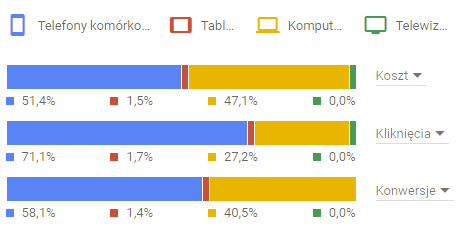 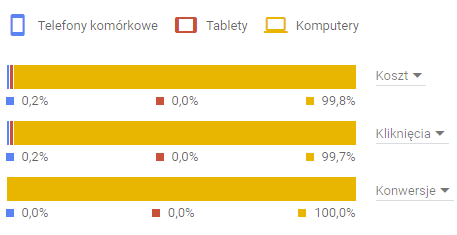 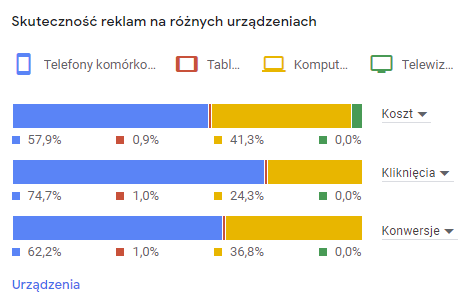 Mapa konwersji – dni tygodnia i godziny
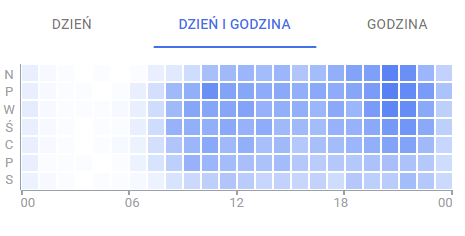 Podsumowanie
Bibliografia
W prezentacji wykorzystano materiały szkoleniowe Google Ads
Wiedzę zaczerpnięto z:
Doświadczenia autora prezentacji
Pomocy Google Ads https://support.google.com/google-ads (last access 12.01.2024)
Barbara Stawarz-Garcia „Content Marketing i Social Media”, Wydawnictwo PWN, 2020
Mariusz Gąsiewski ebook Kurs Google AdWords https://www.ebooki24.org/p/kurs-adwords-mariusz-gasiewski (last access 18.01.2022)
Scott Galloway, Wielka czwórka Four, Dom Wydawniczy Rebis, Poznań 2018.
http://pomoc.sstore.pl/sklep-internetowy-40-google-merchant-center-inf-526.html (accessed 31.01.2023)
Niektóre obrazy wygenerowane w oprogramowaniu AI Stable Diffusion https://stablediffusionweb.com 
https://www.statista.com/statistics/266249/advertising-revenue-of-google/